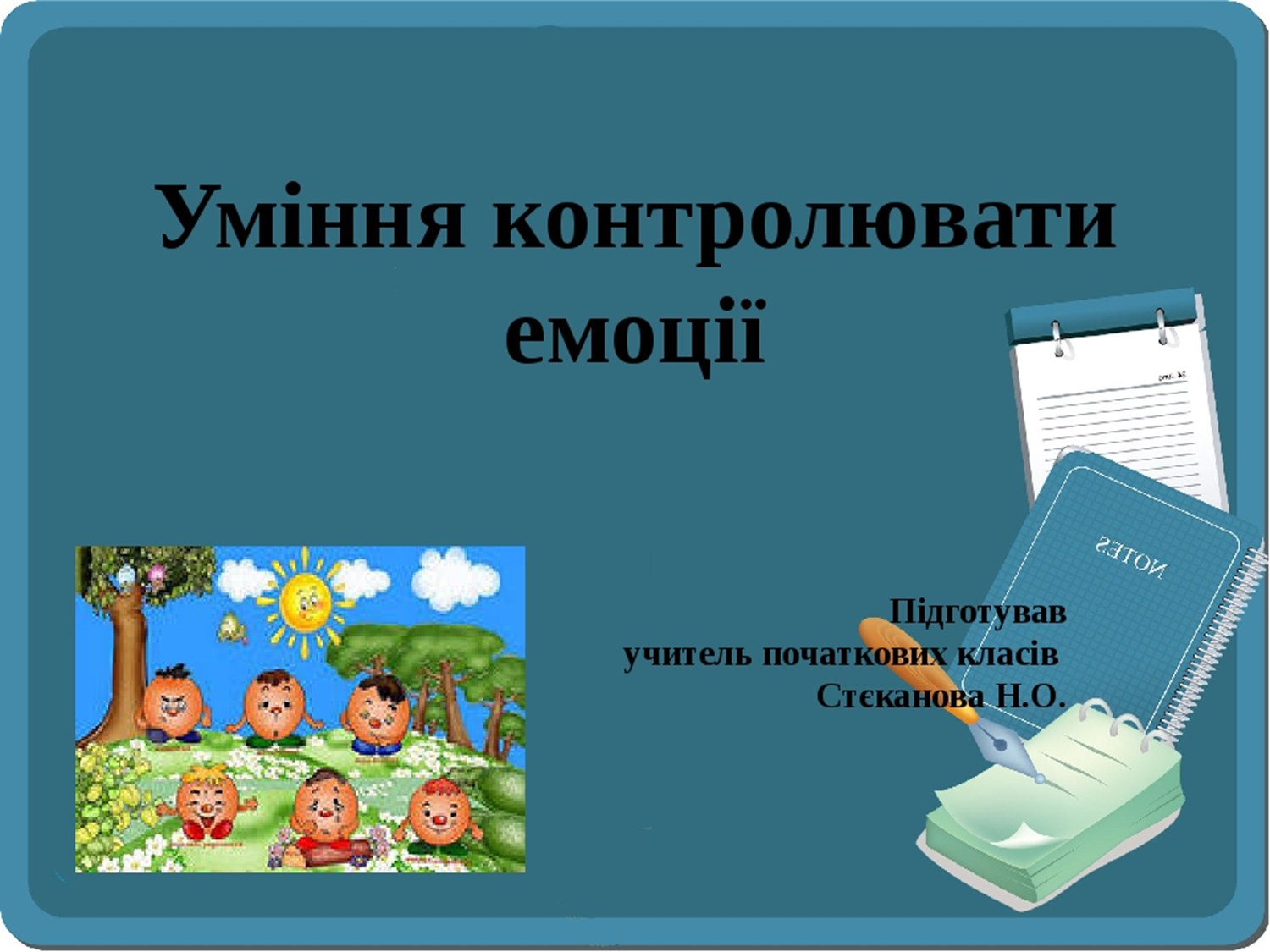 СВІТ ЕМОЦІЙ
Підготувала
 практичний психолог КЗО «Спеціалізована школа №134 гуманістичного навчання та виховання» Троценко Н.Л.
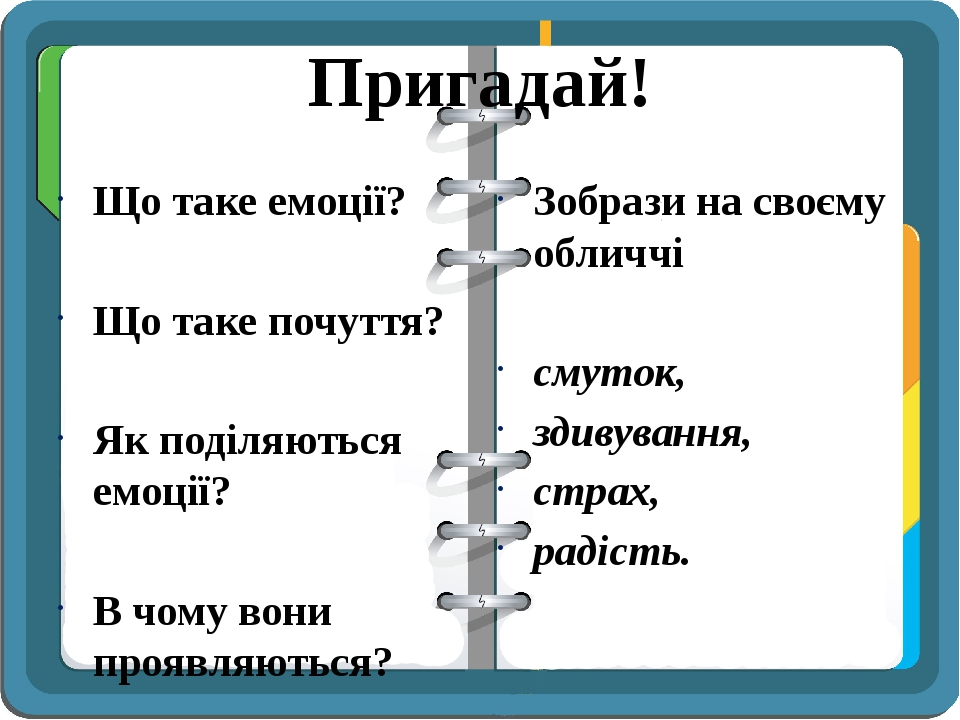 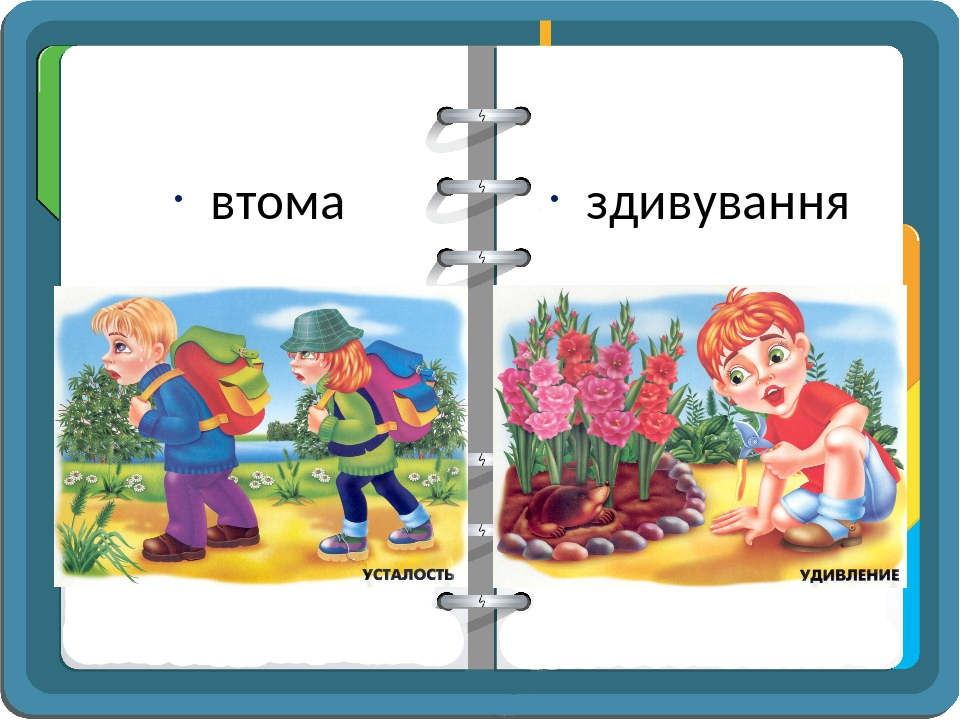 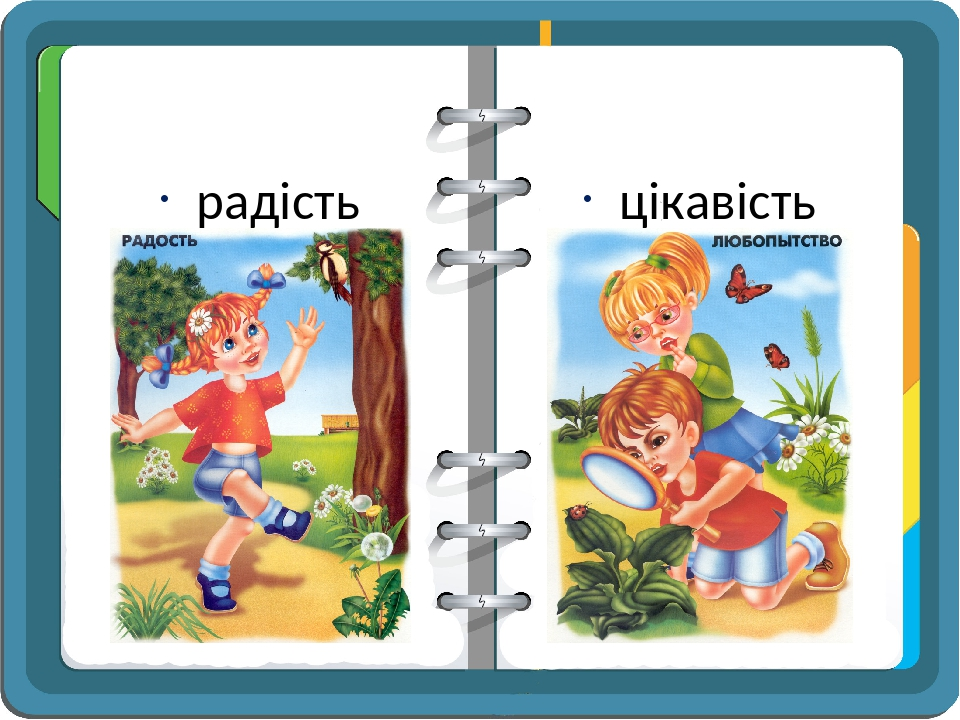 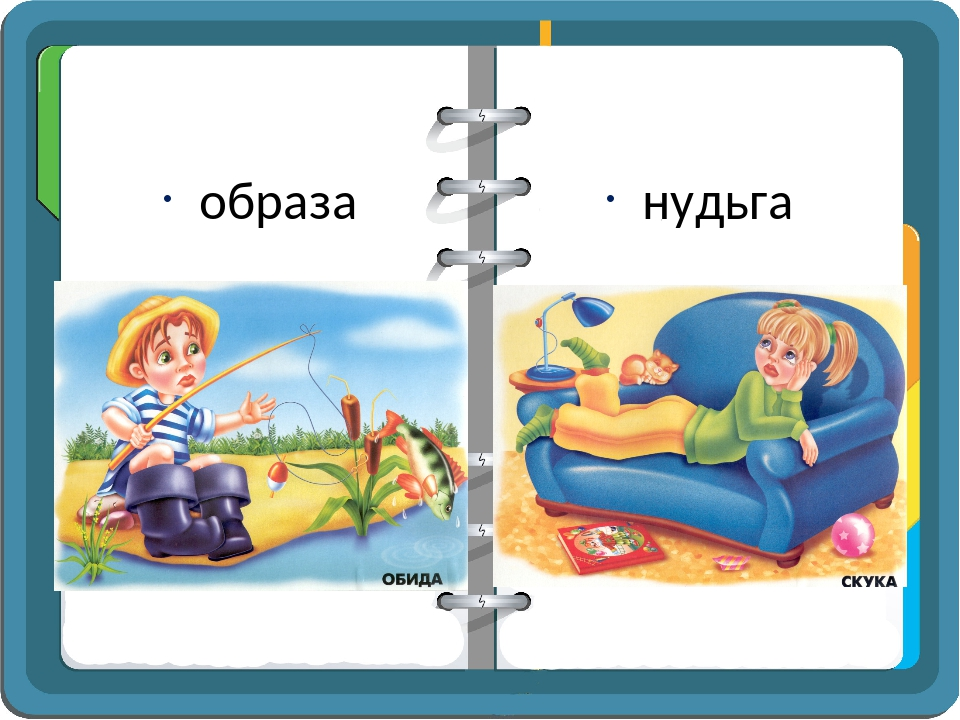 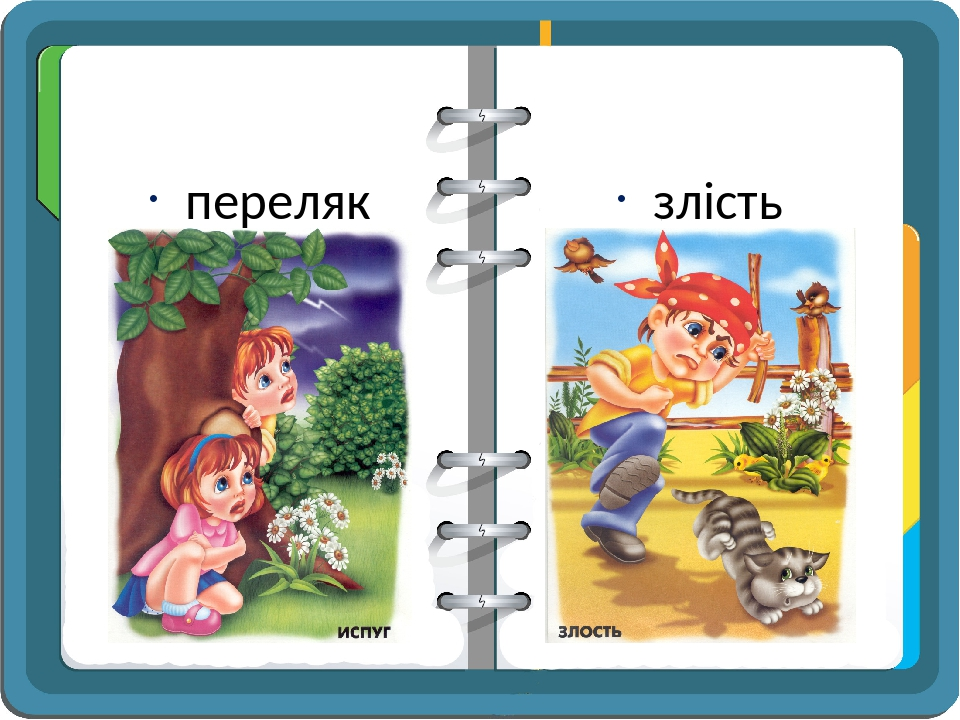 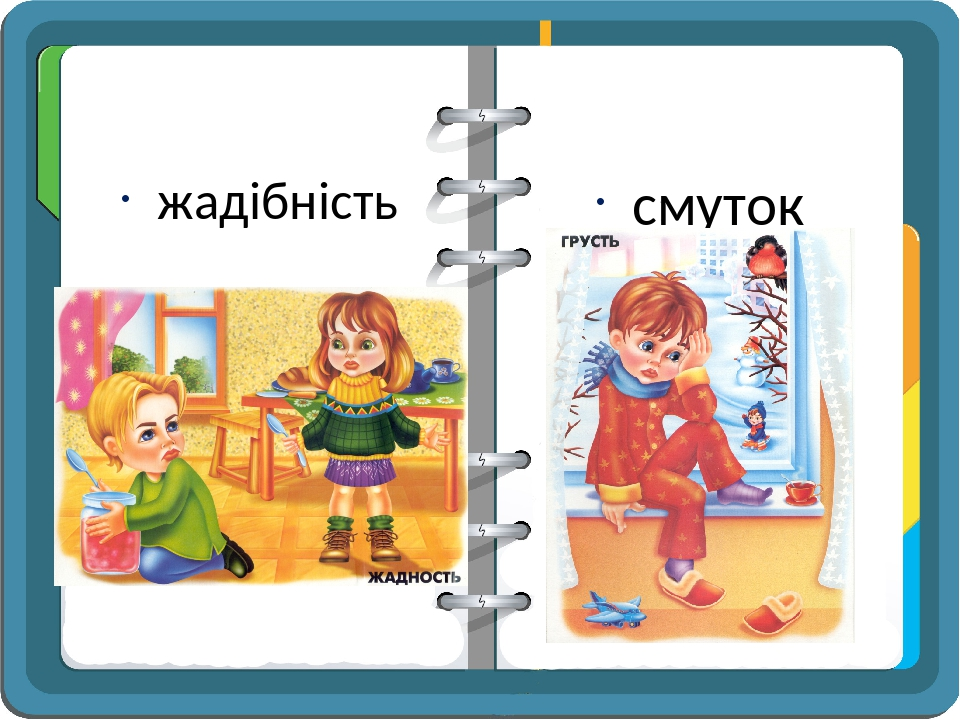 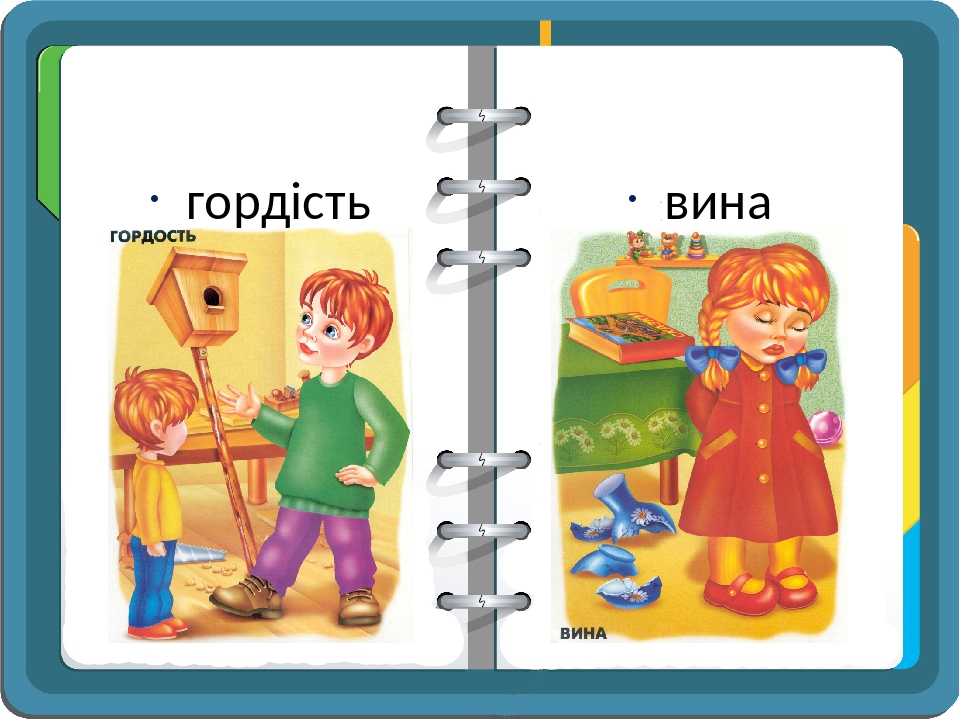 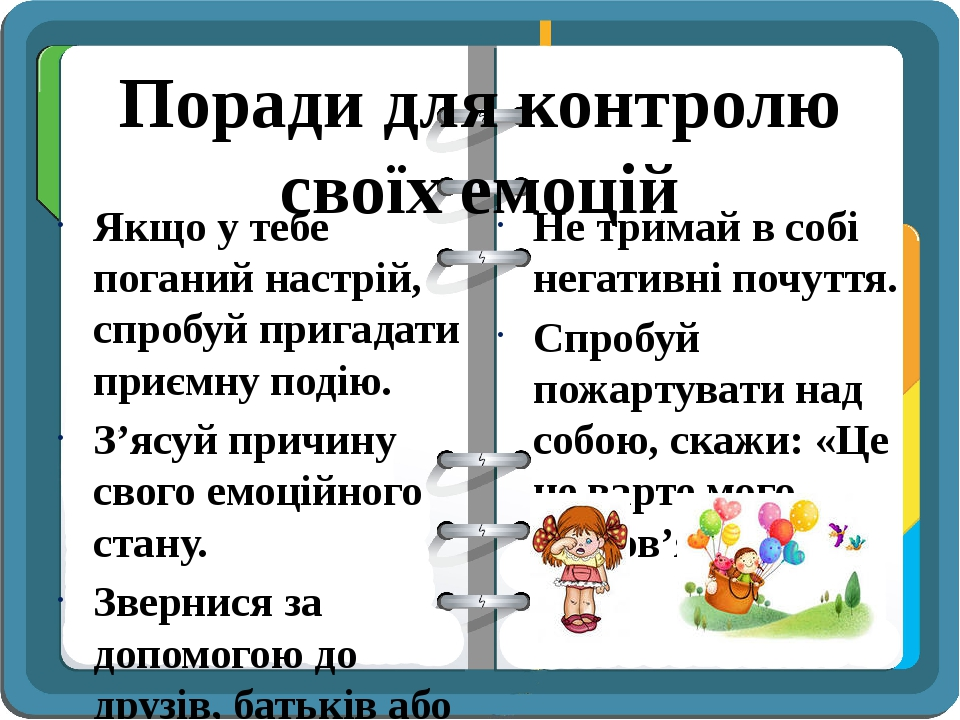 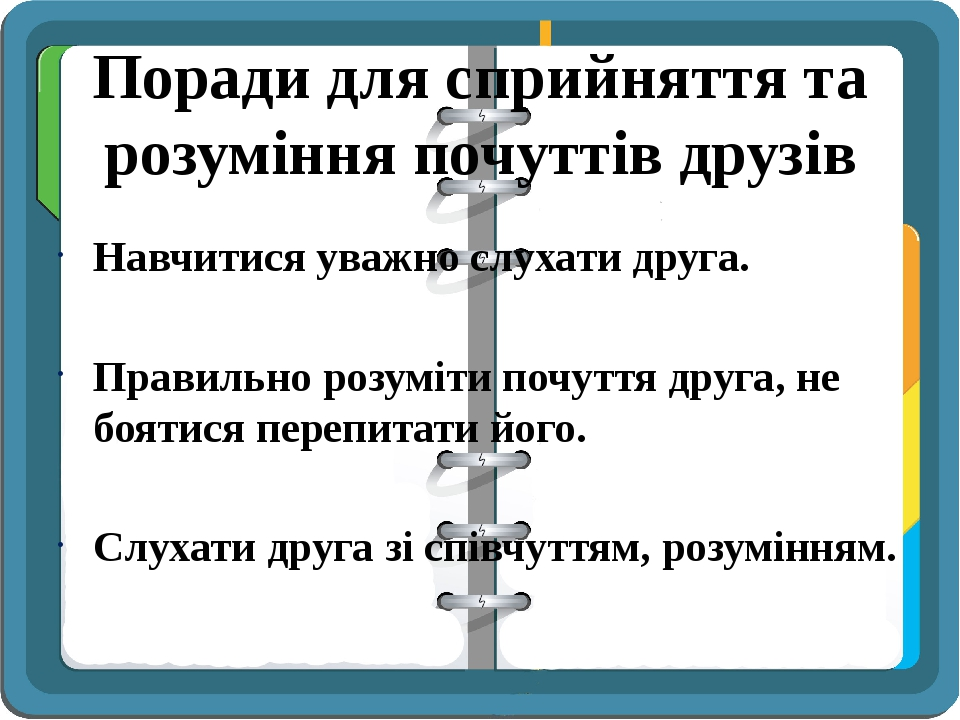 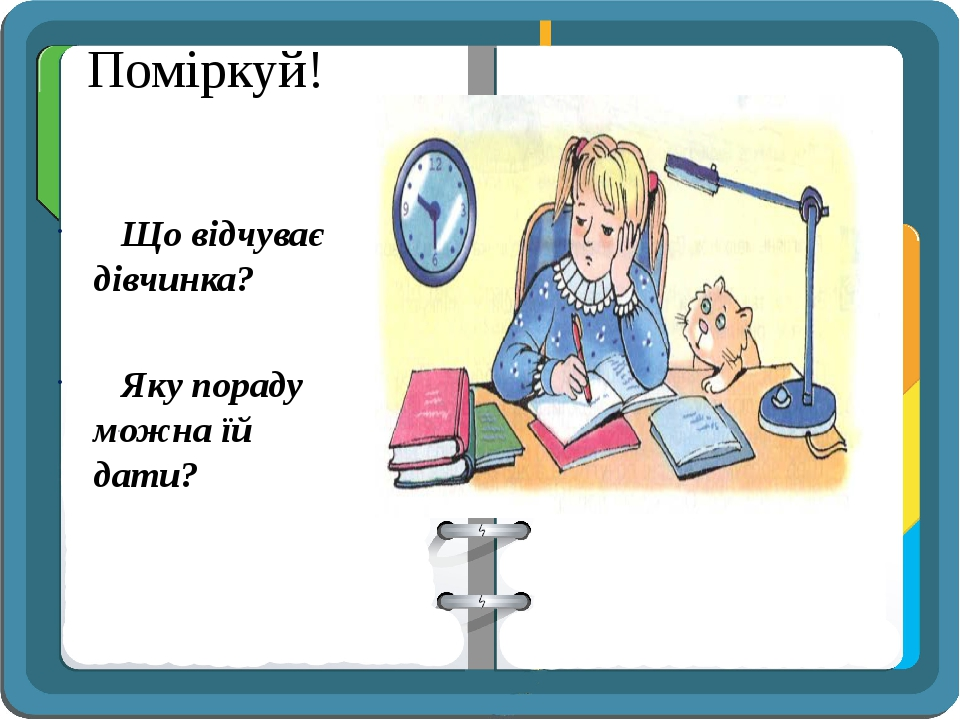 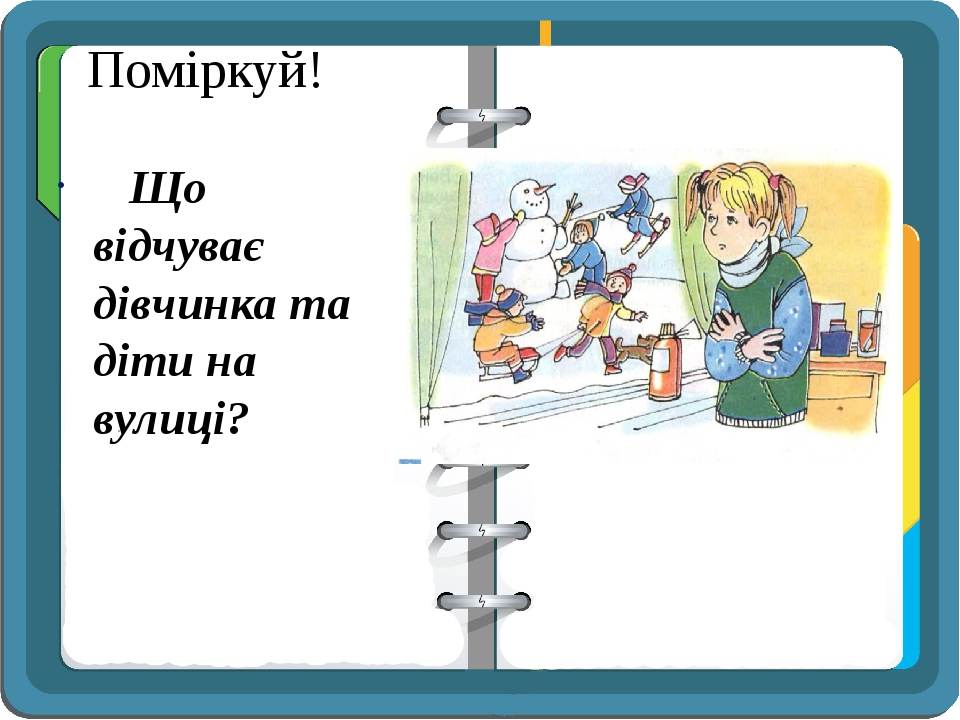 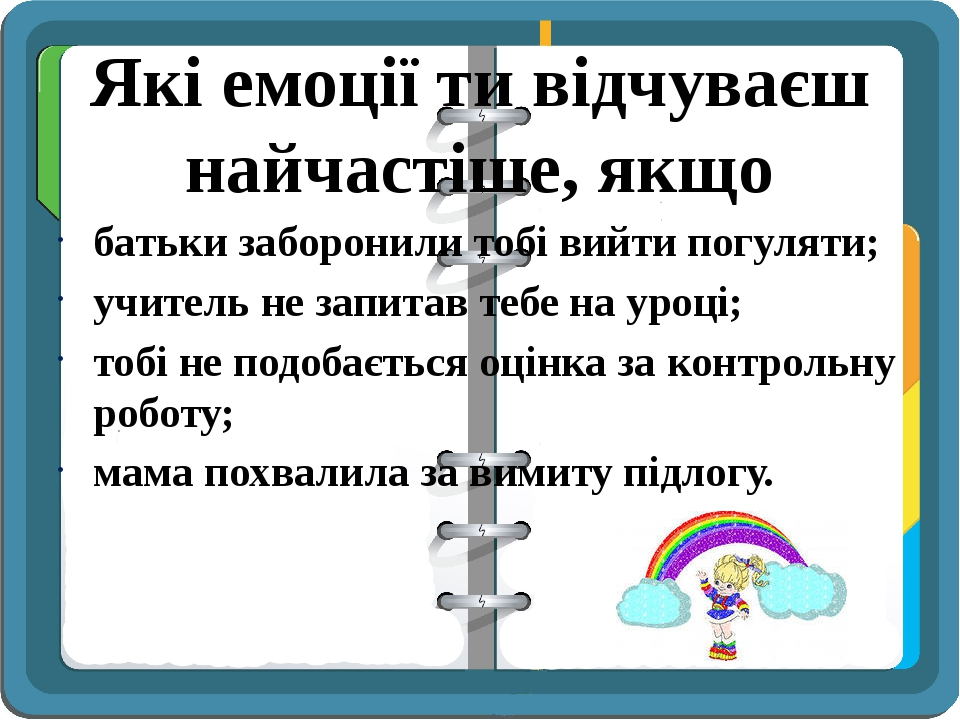 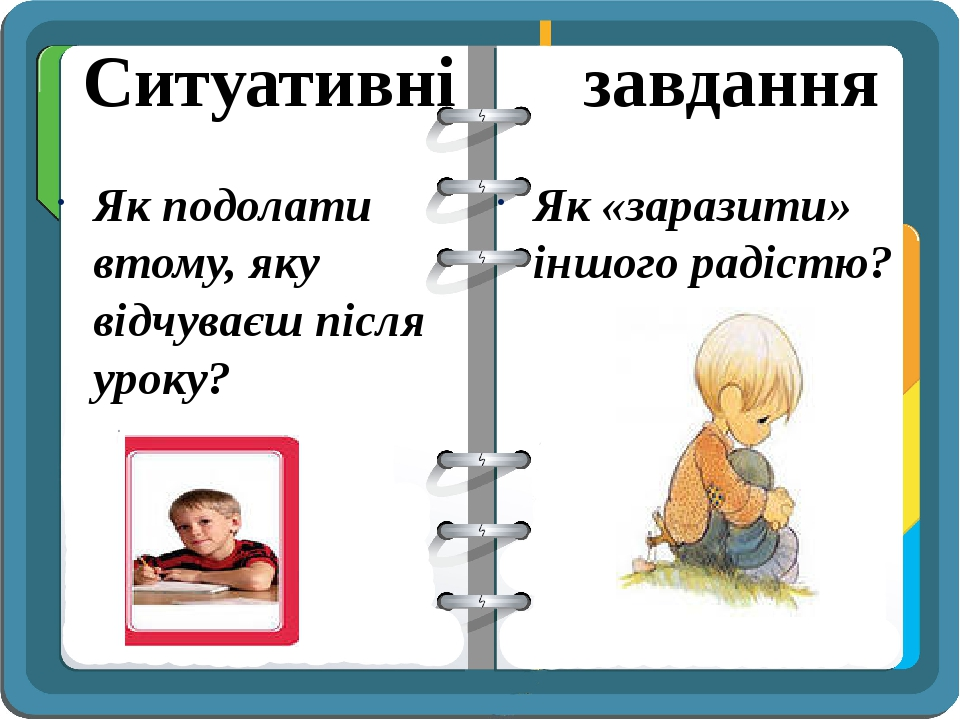 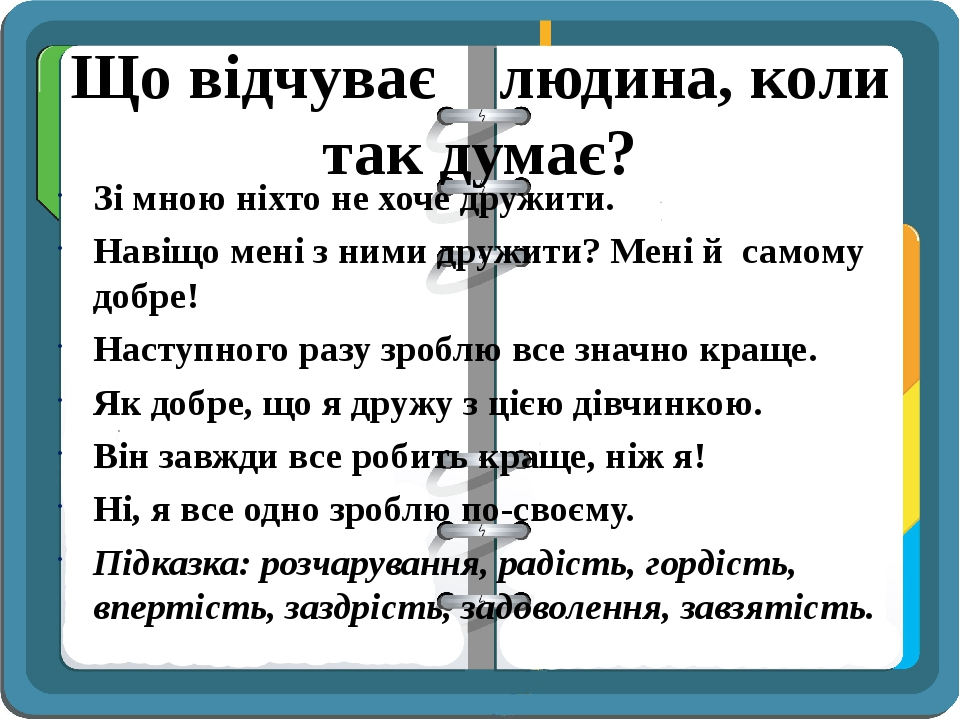 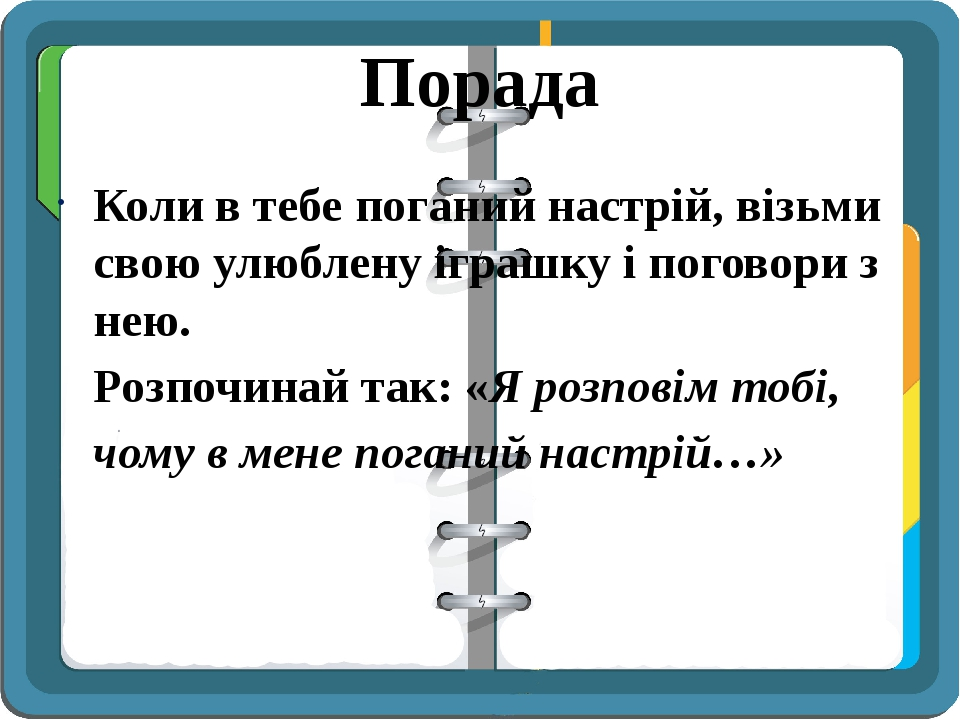 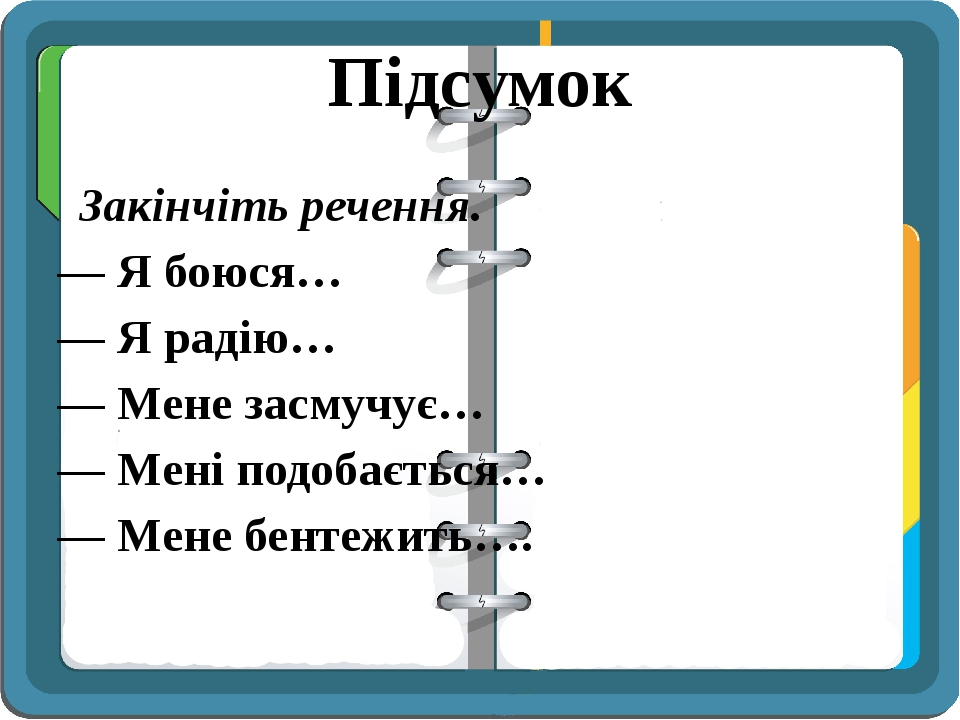 До зустрічей!